Figure 1 The RNA CoSSMos average structure page showing the average and representative structure for all GNRA ...
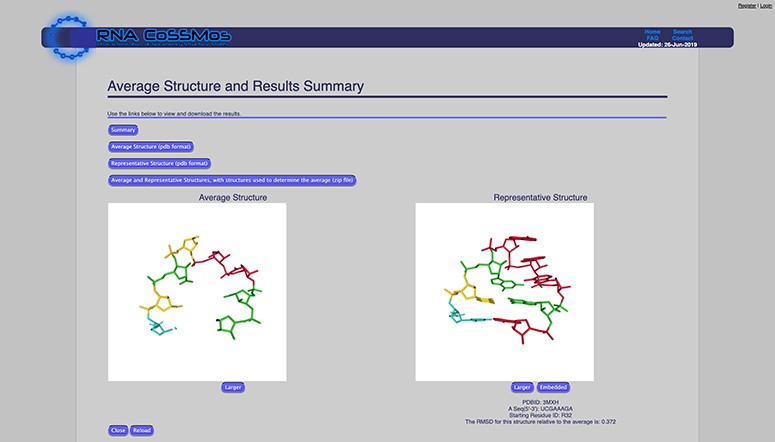 Database (Oxford), Volume 2020, , 2020, baz153, https://doi.org/10.1093/database/baz153
The content of this slide may be subject to copyright: please see the slide notes for details.
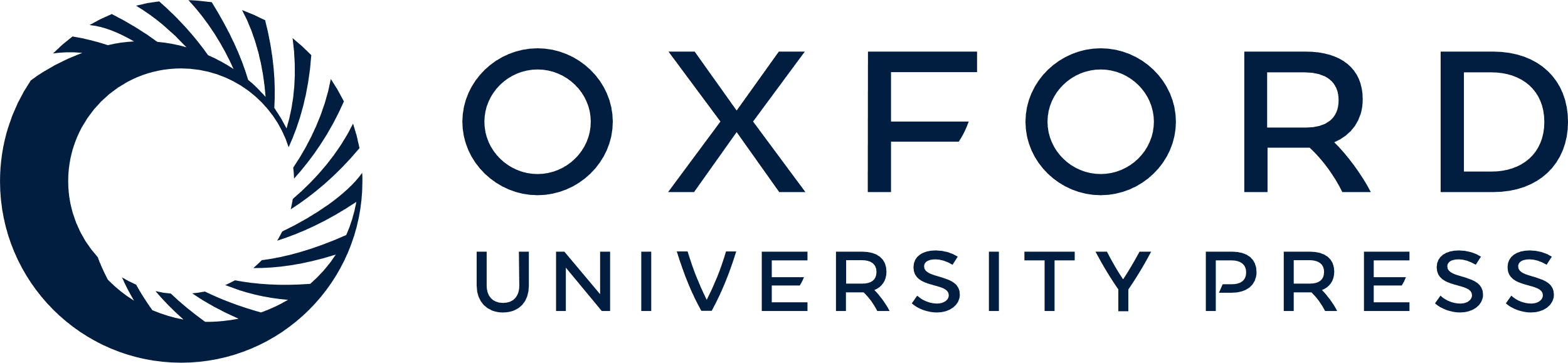 [Speaker Notes: Figure 1 The RNA CoSSMos average structure page showing the average and representative structure for all GNRA tetraloops. A total of 4724 GNRA tetraloops were included in the calculations using the backbone and three atoms from each base.


Unless provided in the caption above, the following copyright applies to the content of this slide: © The Author(s) 2020. Published by Oxford University Press.This is an Open Access article distributed under the terms of the Creative Commons Attribution License (http://creativecommons.org/licenses/by/4.0/), which permits unrestricted reuse, distribution, and reproduction in any medium, provided the original work is properly cited.]